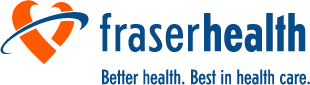 Ltc/al PROVIDERS COVID-19 Town hall
June 15, 2021
To Submit Questions:
Go TO /Click on link below and enter the code
https://www.sli.do/
Event Code  #LTcAL
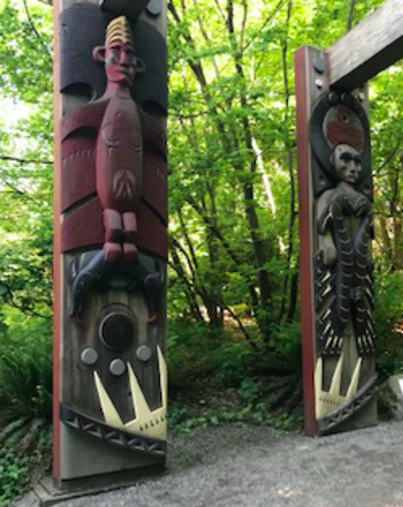 We conduct our business on the unceded and traditional shared territories of the Katzie, Semiahmoo, Kwantlen, Kwikwetlem and Tsawwassen First Nations.
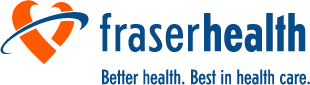 [Speaker Notes: We conduct our business on the unceded and traditional shared territories of the
kate-zee  |   semi-ah-moo  |   kwant-len   |   kwee-kwet-lum  |   tsa-wah-sen]
Agenda  2:15PM – 3:00PM
Welcome & Introductions – David Thompson | Advisor, Pandemic Planning
Finance Update – Harjit Gill | Executive Director, Financial Planning & Business Support
Highlights of the Revised Prevention Assessment – David Thompson | Advisor, Pandemic Planning & Susan Brown | Director Prevention & Response LTC/AL Coordination Centre
Rapid Point of Care Testing – Samantha Stevens | Manager, LTC Clinical Practice, Regional Residential Clinician
Questions via Sli.do
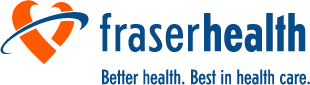 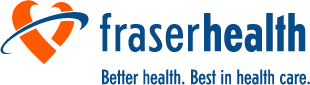 Finance update
June 15, 2021
Harjit Gill | Executive Director, Financial Planning & Business Support
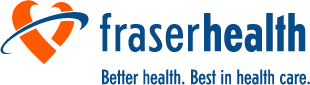 Highlights of the revised prevention assessmenT
June 15, 2021
David Thompson | Advisor, Pandemic Planning
Susan Brown | Director, Prevention & Response LTC-AL Coordination Centre
PREVENTION ASSESSMENT review Update
Review process
Shared Work Team and Working Groups
Highlights
Next Steps
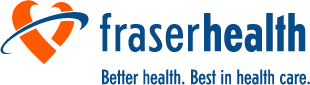 Review process
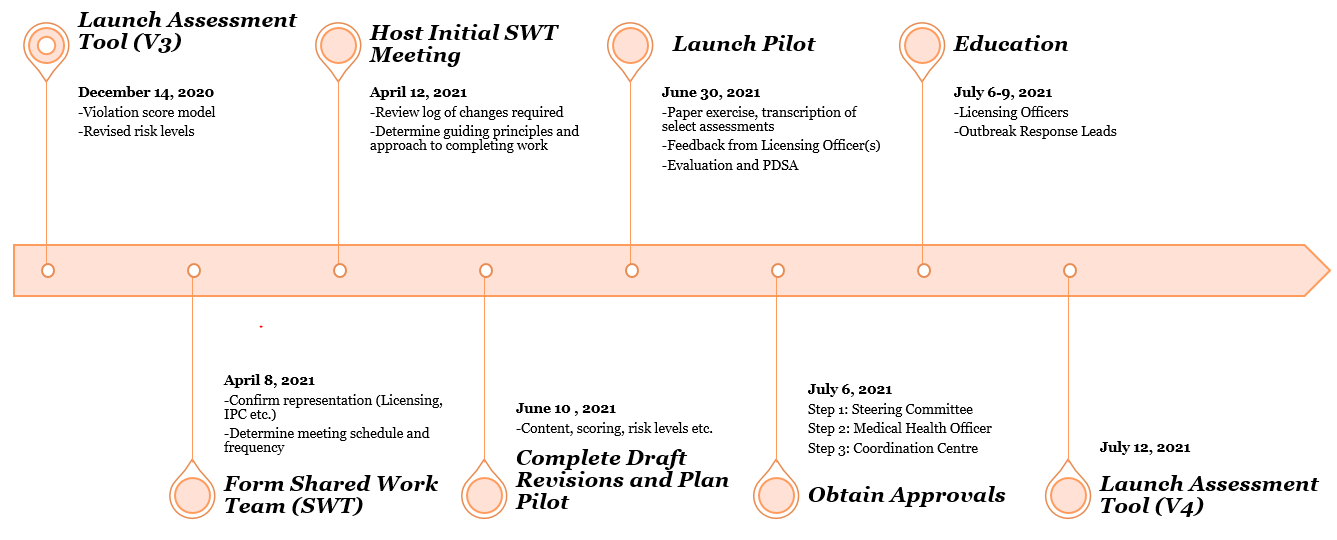 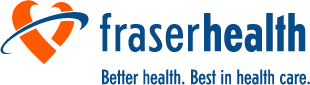 today
Shared work team and working groups
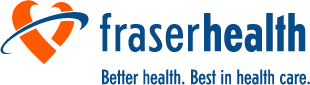 highlights
Fewer standards – 64 to 46
Updated standards to reflect best practice and current situation
Reviewed all Risk Ratings – High, Medium, Low or N/A
Moving to a more customizable system:
Routine, Enhanced Monitoring, Outbreak
LTC,  AL, IL
Provide copy of completed Prevention Assessment immediately
Coordination with Infection Prevention & Control
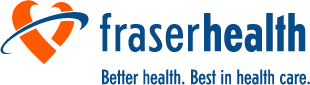 Next steps
Pilot-test revised Prevention Assessment
Trial new on-line process for completing the Prevention Assessment
Final review and sign-off following pilot
Launch – July 12, 2021
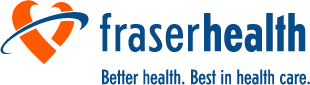 thank you
Volunteers from LTC/AL/IL Providers
Fraser Health Public Health, Infection Prevention & Control, Licensing, Long-term Care – CNE’s, ORL’s
Sarah Metcalfe and Christine Stockdale
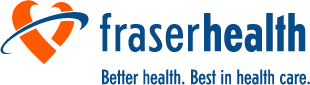 Rapid point of care testing for COVID-19
June 15, 2021
Samantha Stevens | Manager, LTC Clinical Practice, Regional Residential Clinician
Rapid point-of-care testing for COVID-19
NEXT TOWN HALL
** July 13, 2021
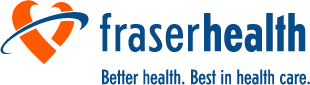 Q&A
To Submit Questions:

Go to or Click on link below and Enter the code.
https://www.sli.do/ 
Event Code   #LTCAL

Everyone is encouraged to participate.
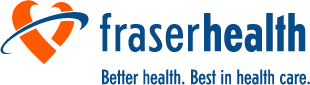